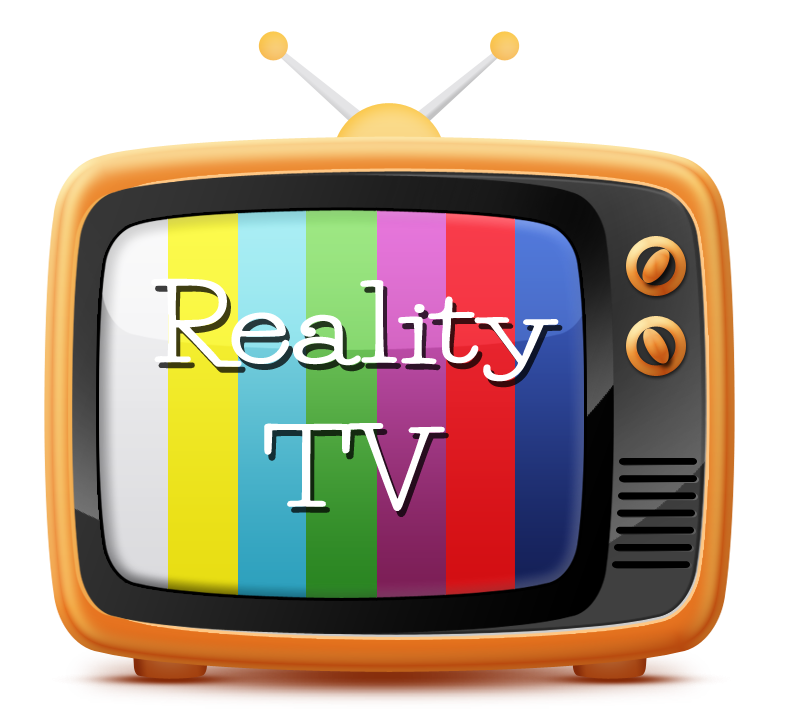 REALITY SHOW
Zuzan Kwiatkowski, Julita Milewska, Eliza Supronowicz, Julia Zamojska
Definicja
typ programów telewizyjnych, w których z reguły występują osoby wcześniej niezwiązane zawodowo z telewizją. Osoby te w założeniu mają zachowywać się „naturalnie” przed kamerą w sztucznie zaaranżowanej, niekiedy ekstremalnej, sytuacji. Wiele z programów ma postać konkursu. Istotą programu jest postawienie widza w roli „podglądacza”. Z punktu widzenia oglądalności im bardziej będzie w programie naruszona intymność uczestnika i im drastyczniejsze sceny widz obejrzy, tym lepiej[potrzebne źródło]. Reality show rzadko bywają nadawane na żywo – z reguły jest to program rejestrowany i montowany.
Programy typu reality show:
„Big Brother” 
„Warsaw Shore- Ekipa z Warszawy”
„U Kardashianów”
„Honey Boo Boo”
„Jackass”
„Rolnik szuka żony” 
„Project Runway”
„Ex na plaży”
„Hell’s Kitchen”
„Jonas Brothers: Spełnione marzenia”
Z czego wynika popularność reality show?
Popularność reality wynika z tego, że są powiązane z życiem codziennym. Rosnąca z roku na rok popularność seriali i nieustanne na nie zapotrzebowanie bierze się stąd, iż odpowiadają one na bardzo konkretne społeczne potrzeby. Są najtańszą i najbardziej dostępną formą rozrywki, ale też źródłem wiedzy na temat stylów życia i zachowań, a także sposobów radzenia sobie w najróżniejszych życiowych sytuacjach, także tych tragicznych. Twórcy seriali starają się też w jak największym stopniu zbliżyć filmowe realia do rzeczywistości. Owa dbałość o szczegół ma swoje uzasadnienie – sprzyja identyfikacji widza z serialowymi bohaterami
Scenariusz „idealnego” reality show:
Wybrać ekstremalnie różne osobowości.
Stworzyć konflikty.
Odizolować grupę uczestników od świata zewnętrznego.
 Napisać scenariusz, w którym pojawią się typowe motywy życia codziennego.
Wprowadzić kilka mechanizmów psychologicznych stymulujących emocje.
Zrobić taki montaż, by sfabrykować dramaturgię nawet jeśli nie było jej w „naturalnych” scenach.